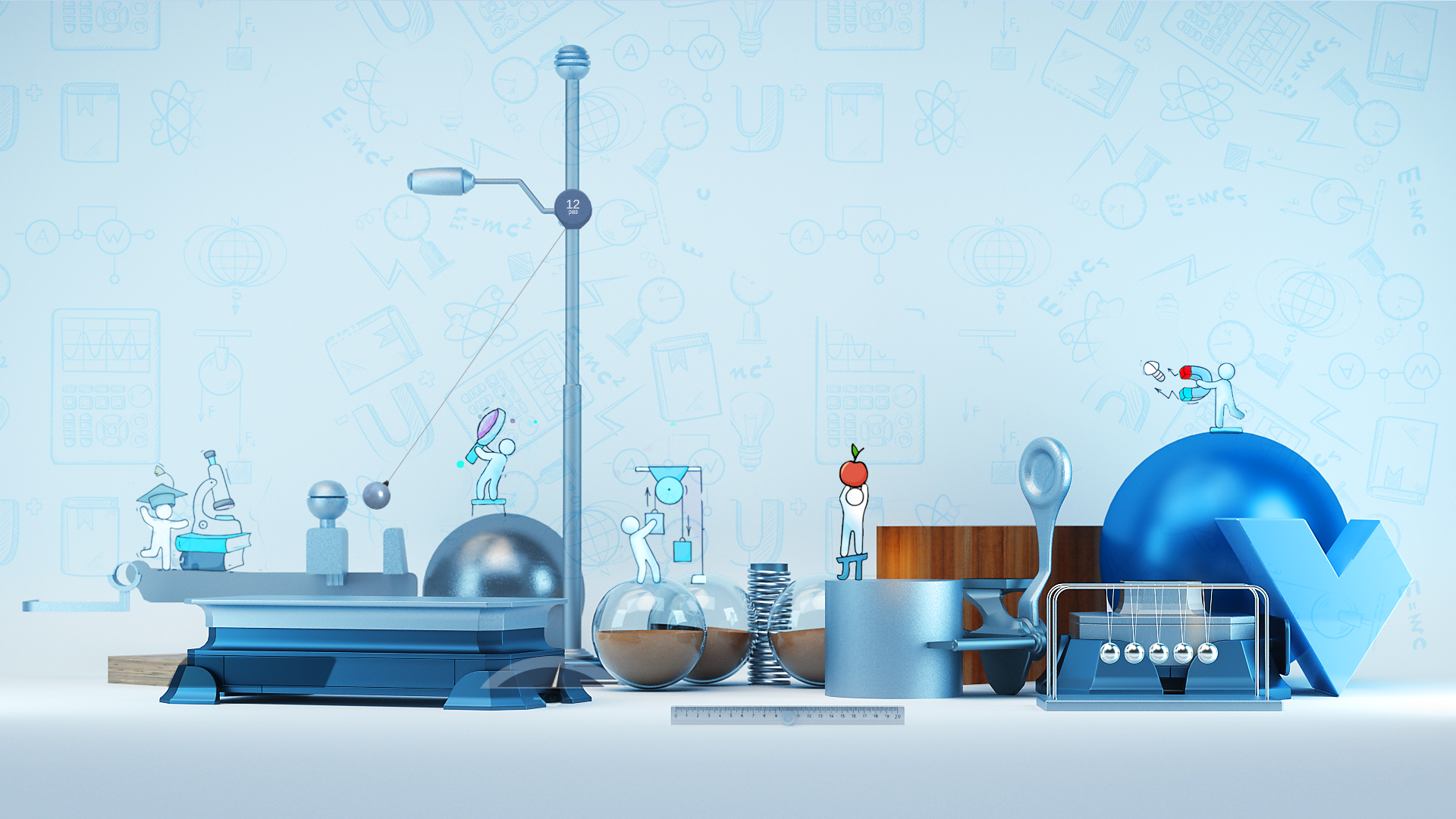 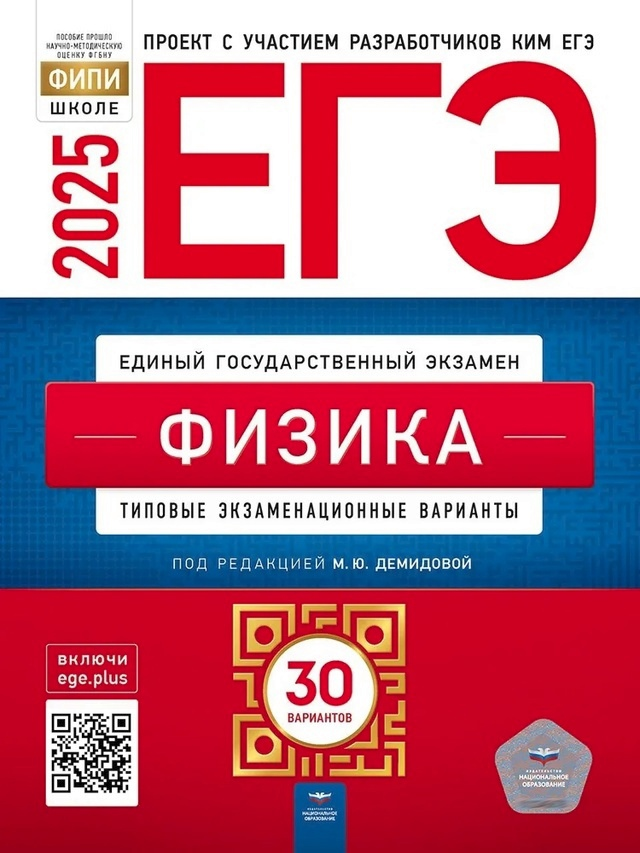 ВАРИАНТ №23
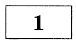 На рисунке представлен график зависимости пути S велосипедиста от времени t. Определите скорость велосипедиста в интервале времени от 50 до 70 с.
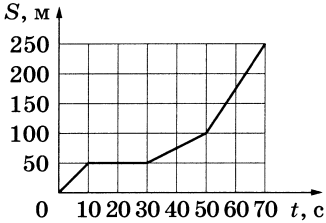 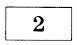 Кубик массой 1 кг покоится на гладком горизонтальном столе, сжатый с боков пружинами (см. рисунок). Левая пружина жёсткостью k1= 400 Н/м сжата на 4 см. С какой силой правая пружина действует на кубик?
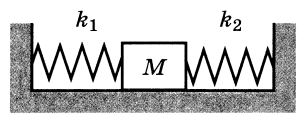 Легковой автомобиль и грузовик движутся со скоростями v1 = 90 км/ч и v2 = 60 км/ч соответственно. Масса легкового автомобиля m = 1500 кг. Какова масса грузового автомобиля, если отношение модуля импульса грузовика к модулю импульса легкового автомобиля равно 2?
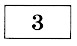 Водонепроницаемая коробка массой 0,2 кг привязана ниткой ко дну сосуда с водой (см. рисунок). На коробку действует сила Архимеда, равная 10 Н. Определите силу натяжения нити.
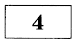 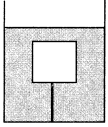 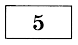 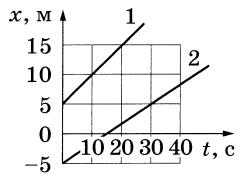 α
β
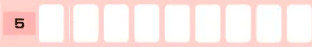 2
1
Груз изображённого на рисунке пружинного маятника совершает гармонические колебания между точками 1 и 3. Как меняются модуль скорости груза и потенциальная энергия пружины маятника при движении груза от точки 2 к точке 1?
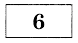 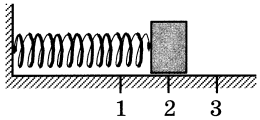 Для каждой величины определите соответствующий характер её изменения:
1) увеличивается
2) уменьшается
3) не изменяется
Запишите в таблицу выбранные цифры для каждой физической величины. Цифры в ответе могут повторяться.
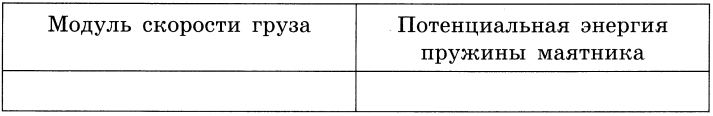 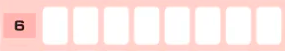 1
2
2
1
На рисунке представлены графики зависимости температуры t двух тел одинаковой массы от сообщённого им количества теплоты Q. Первоначально тела находились в твёрдом агрегатном состоянии.
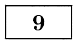 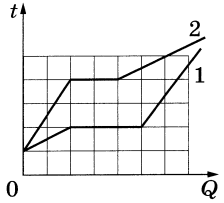 Используя данные графиков, выберите из предложенного перечня все верные утверждения.
1) Удельная теплота плавления первого тела больше удельной теплоты плавления второго тела.
2) Оба тела имеют одинаковую удельную теплоёмкость в жидком агрегатном состоянии.
3) Тела имеют одинаковую удельную теплоёмкость в твёрдом агрегатном состоянии.
4) Удельная теплоёмкость второго тела в твёрдом агрегатном состоянии в 3 раза больше, чем первого.
5) Температура плавления второго тела в 2 раза выше, чем температура плавления первого тела.
1) Удельная теплота плавления первого тела больше удельной теплоты плавления второго тела. Верно.
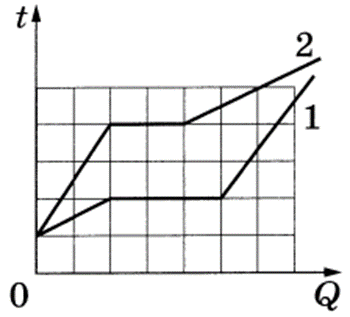 2) Оба тела имеют одинаковую удельную теплоёмкость в жидком агрегатном состоянии. Неверно.
3) Тела имеют одинаковую удельную теплоёмкость в твёрдом агрегатном состоянии. Неверно. (См.п.2)
4) Удельная теплоёмкость второго тела в твёрдом агрегатном состоянии в 3 раза больше, чем первого. Неверно.
5) Температура плавления второго тела в 2 раза выше, чем температура плавления первого тела. Верно.
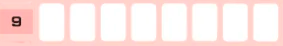 5
1
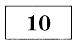 Детский тёмно-зелёный воздушный шарик надули на солнечном пляже, а затем внесли в тень под деревом. Как начали при этом изменяться объём воздуха в шарике и средняя кинетическая энергия молекул в шарике? Оболочка шарика тонкая, упругая и мягкая.
Для каждой величины определите соответствующий характер изменения:
1)увеличивается
2)уменьшается
3)не изменяется
Запишите в таблицу выбранные цифры для каждой физической величины. Цифры в ответе могут повторяться.
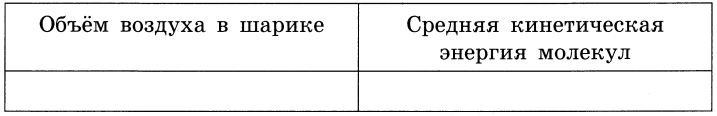 2
2
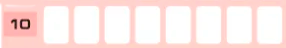 2
2
2 моль идеального газа при температуре 3Т0 и давлении 2р0 занимают объём Vo. Сколько моль идеального газа будут занимать объём 4Vo при температуре 2Т0 и давлении р0?
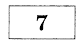 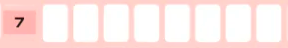 6
На VT-диаграмме показан процесс изменения состояния 1 моль одноатомного идеального газа. Газ в этом процессе совершил работу, равную 4 кДж. На сколько увеличилась внутренняя энергия газа?
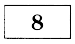 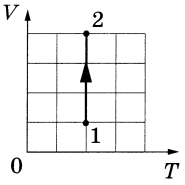 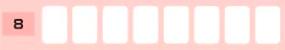 0
На графике показана зависимость силы тока I в проводнике от времени t. Определите заряд, прошедший через поперечное сечение проводника за ∆t = 60 с.
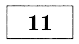 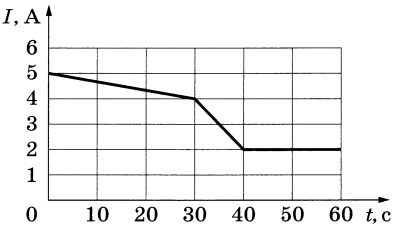 S1
S2
S3
2
0
5
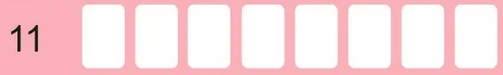 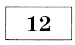 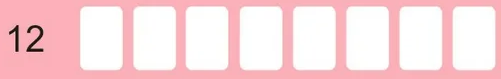 5
2
,
0
На рисунке приведён график зависимости силы тока I в идеальном колебательном контуре от времени t в процессе свободных электромагнитных колебаний. Каким станет период свободных электромагнитных колебаний в контуре, если конденсатор в этом контуре заменить на другой, ёмкость которого в 4 раза меньше?
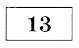 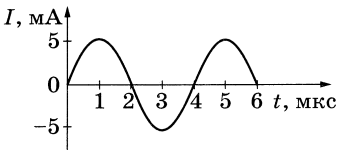 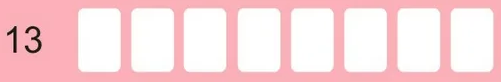 2
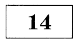 Проводник АБ подвешен на тонких проволочках и подключён к источнику постоянного напряжения так, как показано на рисунке. Справа от проводника находится южный полюс постоянного магнита. Ползунок реостата плавно перемещают вправо.
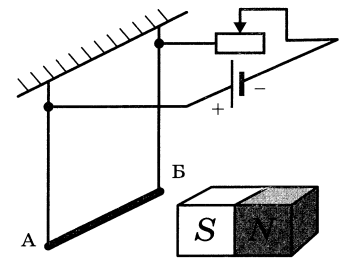 Из приведённого ниже списка выберите все правильные утверждения, характеризующие данный процесс.
1) Сопротивление реостата увеличивается.
2) Линии индукции магнитного поля, созданного магнитом вблизи проводника АБ направлены влево.
3) Сила тока, протекающего через проводник АБ, увеличивается.
4) Сила Ампера, действующая на проводник АБ, увеличивается.
5) Силы натяжения проволочек, на которых подвешен проводник АБ, уменьшаются
1) Сопротивление реостата увеличивается. Верно.
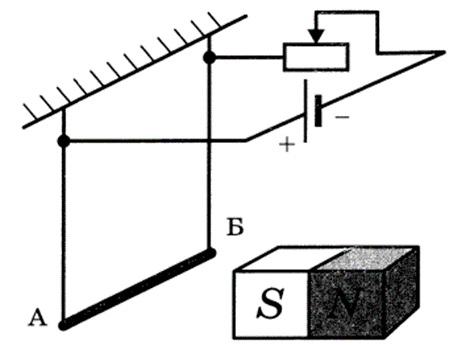 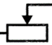 2) Линии индукции магнитного поля, созданного магнитом вблизи проводника АБ направлены влево. Неверно.
3) Сила тока, протекающего через проводник АБ, увеличивается. Неверно.
4) Сила Ампера, действующая на проводник АБ, увеличивается. Неверно.
5) Силы натяжения проволочек, на которых подвешен проводник АБ, уменьшаются. Верно.
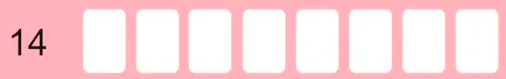 1
5
Световой пучок входит из воздуха в стекло (см. рисунок). Что происходит при этом с частотой электромагнитных колебаний в световой волне и длиной волны?
Для каждой величины определите соответствующий характер изменения:
1)увеличивается
2)уменьшается
3)не изменяется
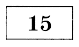 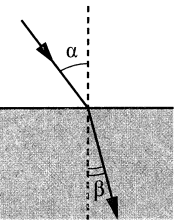 Запишите в таблицу выбранные цифры для каждой физической величины. Цифры в ответе могут повторяться.
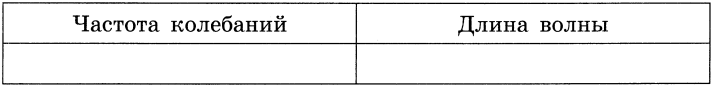 3
2
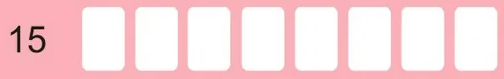 2
3
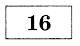 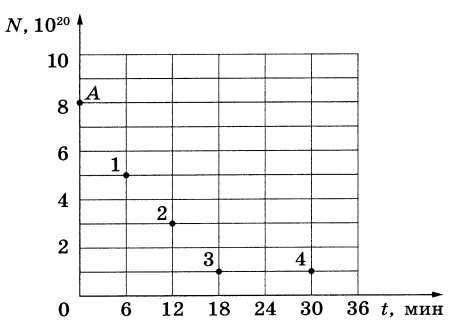 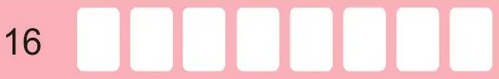 3
Монохроматический свет с длиной волны λ падает на поверхность металла, вызывая фотоэффект. При изменении энергии падающих фотонов уменьшается модуль запирающего напряжения Uз, при этом фотоэффект не прекращается.
Как изменяются при этом частота падающего на поверхность металла света и длина волны λкр, соответствующая «красной границе» фотоэффекта?
Для каждой величины определите соответствующий характер изменения:
1) увеличивается
2) уменьшается
3) не изменяется 
Запишите в таблицу выбранные цифры для каждой физической величины. Цифры в ответе могут повторяться.
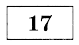 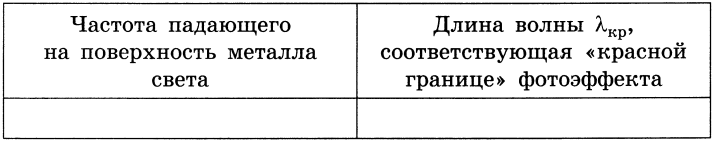 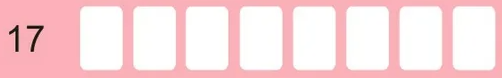 2
3
2
3
Выберите все верные утверждения о физических явлениях, величинах и закономерностях. Запишите цифры, под которыми они указаны.
1) При равноускоренном движении ускорение тела за любые равные промежутки времени изменяется на одну и ту же величину, не равную нулю.
2) В процессе кипения жидкости при постоянном внешнем давлении её температура не меняется.
3) Сила тока короткого замыкания определяется только внутренним сопротивлением источника.
4) В поперечной механической волне колебания частиц происходят в направлении, перпендикулярном направлению распространения волны.
5) В результате α-распада элемент смещается в Периодической системе элементов Д. И. Менделеева на две клетки ближе к концу.
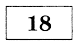 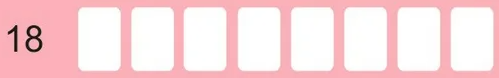 2
4
Определите показания амперметра (см. рисунок) с учётом абсолютной погрешности измерений, если абсолютная погрешность прямого измерения силы тока равна цене деления амперметра.
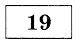 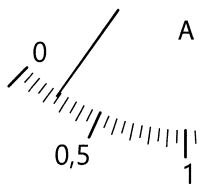 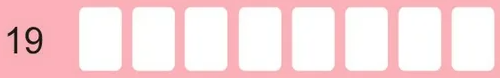 0
5
0
2
5
0
Ученику необходимо на опыте обнаружить зависимость давления газа, находящегося в сосуде, от температуры газа. У него имеются пять различных сосудов с манометрами. Сосуды наполнены различными газами при различной температуре (см. таблицу). Массы газов одинаковы. Какие два сосуда необходимо взять ученику, чтобы провести данное исследование?
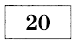 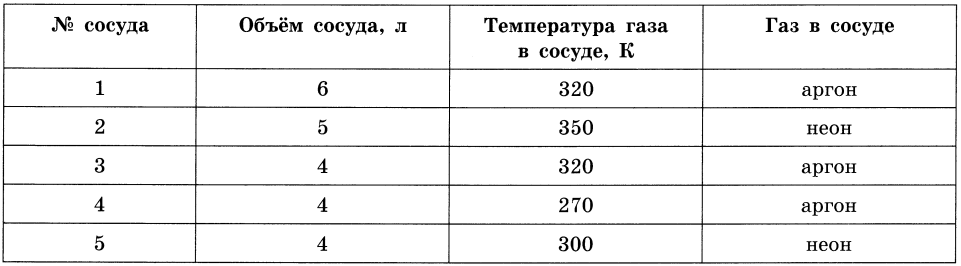 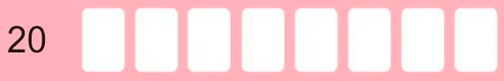 4
3
На рисунке показана принципиальная схема электрической цепи, состоящей из источника тока с отличным от нуля внутренним сопротивлением, резистора, реостата и измерительных приборов — идеального амперметра и идеального вольтметра. Как будут изменяться показания приборов при перемещении движка реостата вправо? Ответ поясните, указав, какие физические явления и закономерности Вы использовали для объяснения.
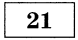 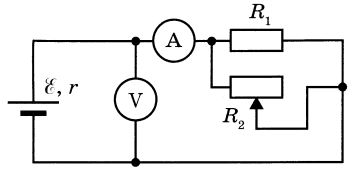 При перемещении движка реостата вправо, длина его активной части увеличится, что приведет к увеличению его сопротивление.


Общее сопротивление участка цепи состоящего из резистора и реостата может быть найдено:
Общее сопротивление увеличится.
Из закона Ома для полной цепи:
Сила тока уменьшится.
Напряжение увеличится.
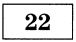 Тележка массой 0,5 кг, прикреплённая к горизонтальной пружине жёсткостью 200 Н/м, совершает свободные гармонические колебания (см. рисунок). Максимальная скорость тележки равна 3 м/с. Какова амплитуда колебаний тележки? Массой колёс можно пренебречь.
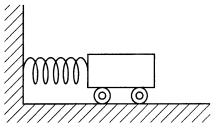 Решение:
В калориметр с водой бросают кусочки тающего льда. В некоторый момент кусочки льда перестают таять. Первоначальная масса воды в калориметре 330 г. Определите первоначальную температуру воды в калориметре, если масса воды в нём увеличилась на 63 г. Тепловыми потерями пренебречь.
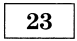 Решение:
На улице при 17 °C относительная влажность воздуха составляет 60%. При умеренной физической нагрузке через лёгкие человека проходит 15 л воздуха за 1 мин. Выдыхаемый воздух имеет температуру 34 °C и относительную влажность 100%. Давление насыщенного водяного пара при 17 °C равно 1,94 кПа, а при 34 °C — 5,32 кПа. Какую массу воды теряет тело человека за 20 минут за счёт дыхания? Считать, что объём выдыхаемого воздуха равен объёму, который проходит через лёгкие человека. Влажность воздуха на улице считать неизменной.
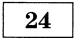 Решение:
На рисунке показана схема устройства для предварительного отбора заряженных частиц, вылетающих из источника частиц (и.ч.), для последующего детального исследования. Устройство представляет собой конденсатор, пластины которого изогнуты дугой радиусом R.
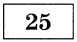 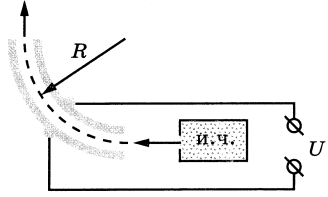 При первоначальном напряжении U в промежутке между обкладками конденсатора, не касаясь их, пролетают молекулы интересующего исследователей вещества, потерявшие один электрон. Во сколько раз нужно изменить напряжение на обкладках конденсатора, чтобы сквозь него могли пролетать такие же, но дважды ионизированные молекулы (потерявшие два электрона), имеющие такую же скорость? Считать, что расстояние между пластинами мало, напряжённость электрического поля в конденсаторе всюду одинакова по модулю, а вне конденсатора электрическое поле отсутствует. Влиянием силы тяжести пренебречь.
Решение:
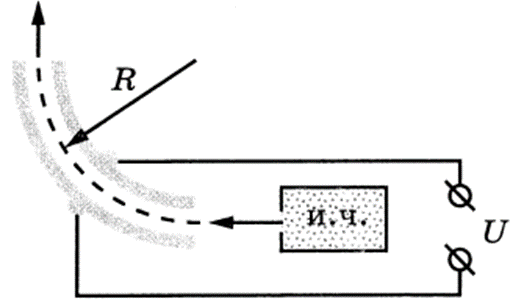 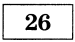 На горизонтальном столе находится брусок массой М = 1 кг, соединённый невесомой нерастяжимой нитью, перекинутой через гладкий невесомый блок, с грузом массой m = 500 г. На брусок действует сила F, направленная под углом α = 30° к горизонту (см. рисунок), F = 9 Н. В момент начала движения груз находился на расстоянии L = 32 см от края стола. Какую скорость v будет иметь груз в тот момент, когда
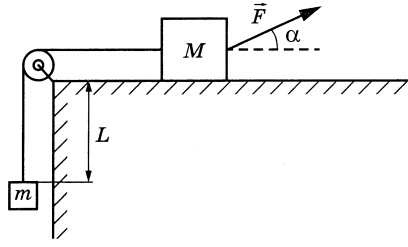 он поднимется до края стола, если коэффициент трения между бруском и столом μ = 0,3? Сделайте схематичный рисунок с указанием сил, действующих на брусок и груз. Обоснуйте применимость законов, используемых для решения задачи.
Решение:
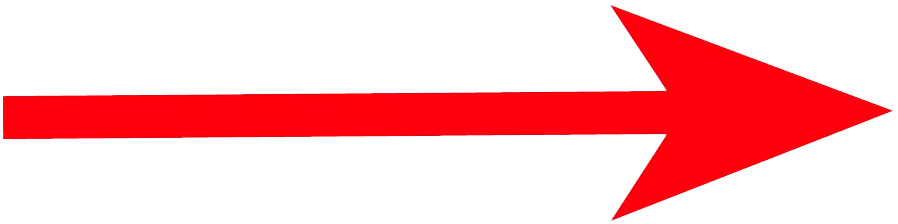 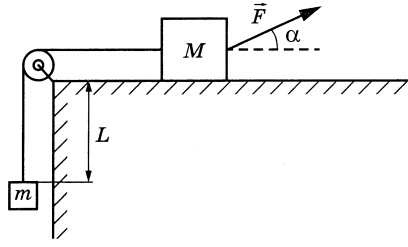 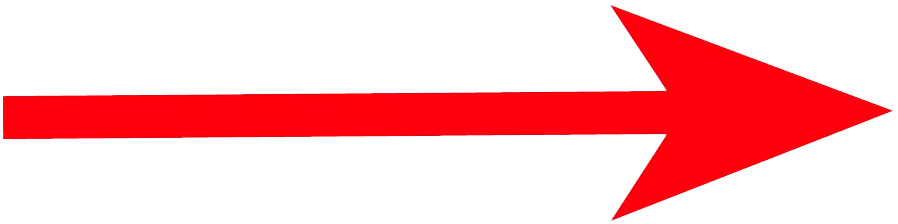